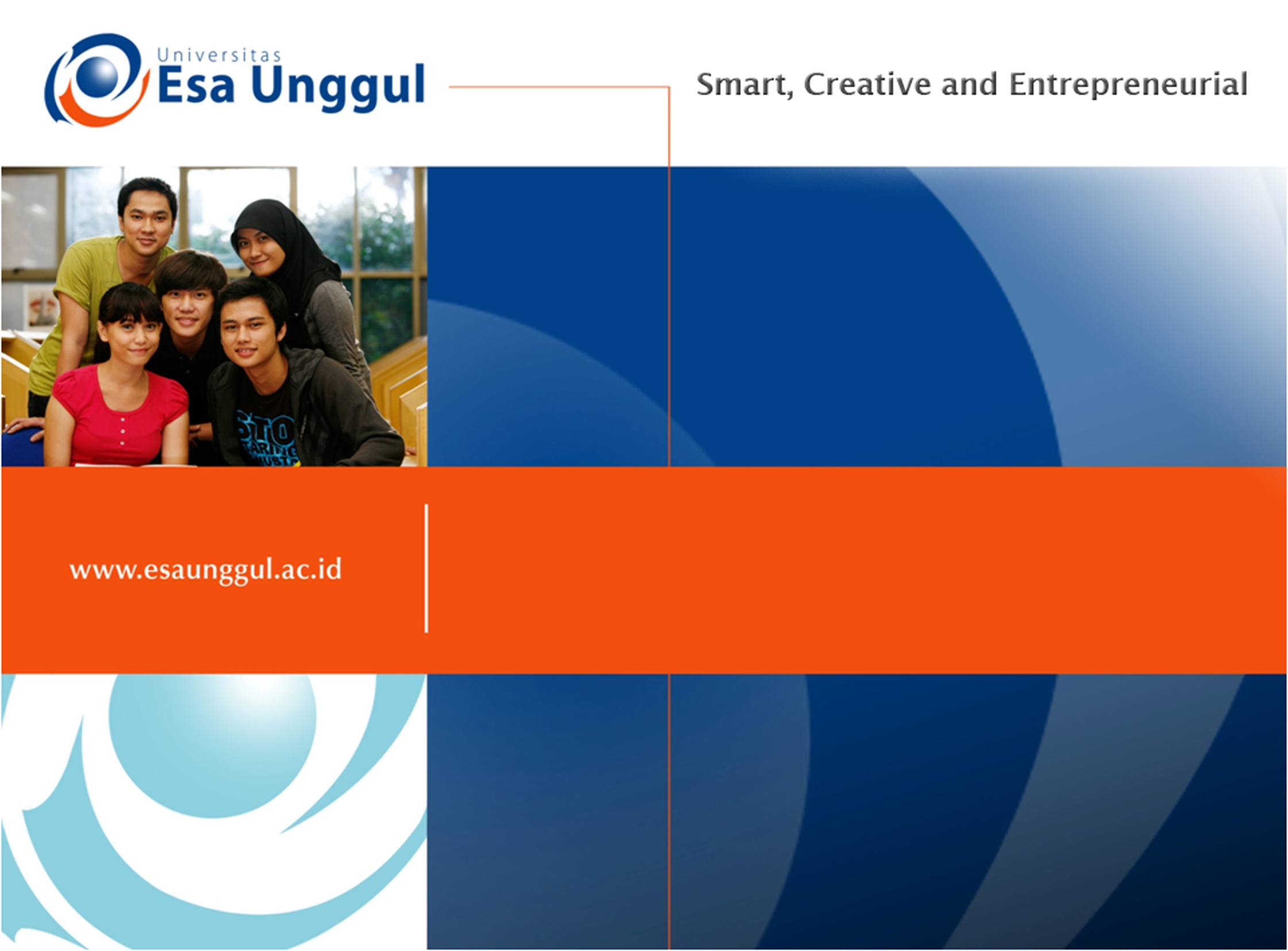 Jaringan Mobile 
Piconet Interconnection Strategies in IEEE 802.15.3 Networks Taufik Rendi Anggara., MT
Teknik InformatikaFakultas Ilmu Komputer
Basics of the IEEE 802.15.3 HR-WPAN Standard
The IEEE 802.15.3 standard for HR-WPANs is designed to fulfill the requirements of high data rate suitable for multimedia applications while ensuring low end-to-end delay. It is also designed to provide easy reconfigurability and high resilience to interference, because it uses the unlicensed industrial, scientific, and medical (ISM) band at 2.4 GHz, which is shared with a number of other communication technologies such as WLAN (802.11b/g) and Bluetooth (802.15.1), among others. Devices in 802.15.3 networks are organized in small networks called piconets, each of which is formed, controlled, and maintained by a single dedicated device referred to as the PNC. The network is formed in an ad hoc fashion: upon discovering a free channel, the PNC-capable device starts the piconet by simply transmitting period beacon frames; other devices that detect these frames then request admission, or association (as it is referred to in the 802.15.3 standard). The coordinator duties include transmission of periodic beacon frames for synchronization, admission of new devices to the piconet, as well as allocation of dedicated periods to allow unhindered packet transmission by the requesting device.
Cont.
Time in an 802.15.3 piconet is structured in super frames delimited by successive beacon frame transmissions from the PNC. The structure of the super frame is shown in Figure 8.1. Each super frame contains three distinct parts: the beacon frame, the contention access period (CAP), and the channel time allocation period (CTAP). During the CAP, devices compete with each other for access; a form of CSMA/CA algorithm is used. This period is used to send requests for CTAs (defined below) and other administrative information, but also for smaller amounts of asynchronous data.
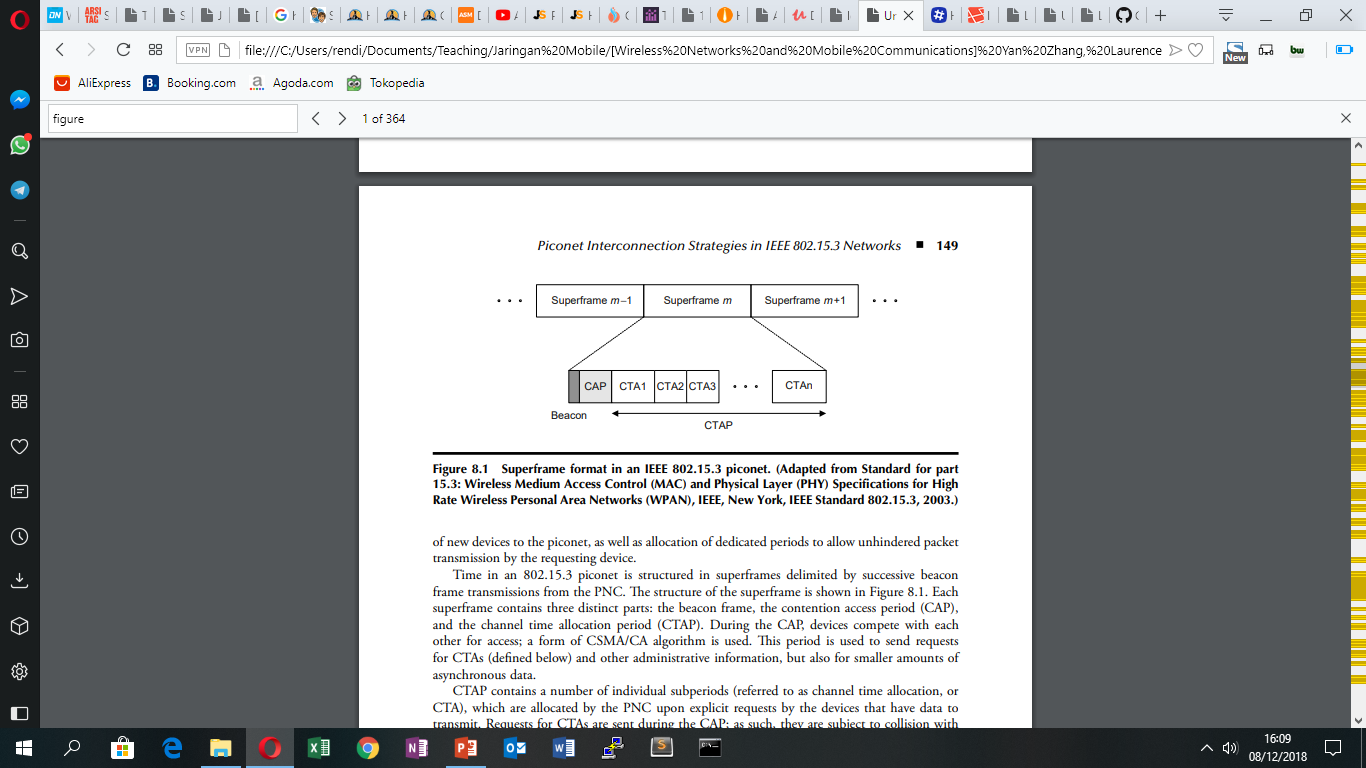 Cont.
Reliable data transfer in 802.15.3 networks is achieved by utilizing acknowledgments and retransmission of non-acknowledged packets. The standard defines three acknowledgment modes: 
No acknowledgment (No-ACK) is typically used for delay sensitive but loss tolerant traffic such as multimedia (typically transferred through UDP or some similar protocol) 
Immediate acknowledgment (Imm-ACK) means that each packet is immediately acknowledged with a small packet sent back to the sender of the original packet 
Delayed acknowledgment (Dly-ACK), where an acknowledgment packet is sent after successfully receiving a batch of successive data packets; obviously, this allows for higher throughput due to reduced acknowledgment overhead—but the application requirements must tolerate the delay incurred in this case, and some means of selective retransmission must be employed to maintain efficiency
Interconnecting IEEE 802.15.3 Piconets
The 802.15.3 standard contains provisions for the coexistence of multiple piconets in the same (or partially overlapping) physical space. Because the data rate is high, up to 55 Mbps, the channel width is large and there are, in fact, only five channels available in the ISM band for use of 802.15.3 networks. If 802.11-compatible WLAN (or, perhaps, several of them) are present in the vicinity, the number of available channels is reduced to only three to prevent excessive interference between the networks adhering to two standards. As a result, the formation of multiple piconets must utilize time division multiplexing, rather than the frequency division one, as is the case with Bluetooth. Namely, a piconet can allocate a special CTA during which another piconet can operate. There are two types of such piconets: a child piconet and a neighbor piconet.
Master–Slave Bridge
From the standpoint of piconet interconnection, the child piconet mechanism allows for simple implementation of the master–slave interconnection topology, because the two piconets are linked through the child PNC, which partakes in both of them, and thus can act as the bridge. Figure 8.2 schematically shows such topology in which Piconet 2 is the child of Piconet 1; the child piconet PNC is also acting as a master–slave bridge that links the piconets. The timing relationship of super frames in parent and child piconets is shown in Figure 8.3, where the top part corresponds to the parent piconet and the bottom part to the child piconet. Note that the distinction is logical rather than physical, because the piconets share the same RF channel.
Cont.
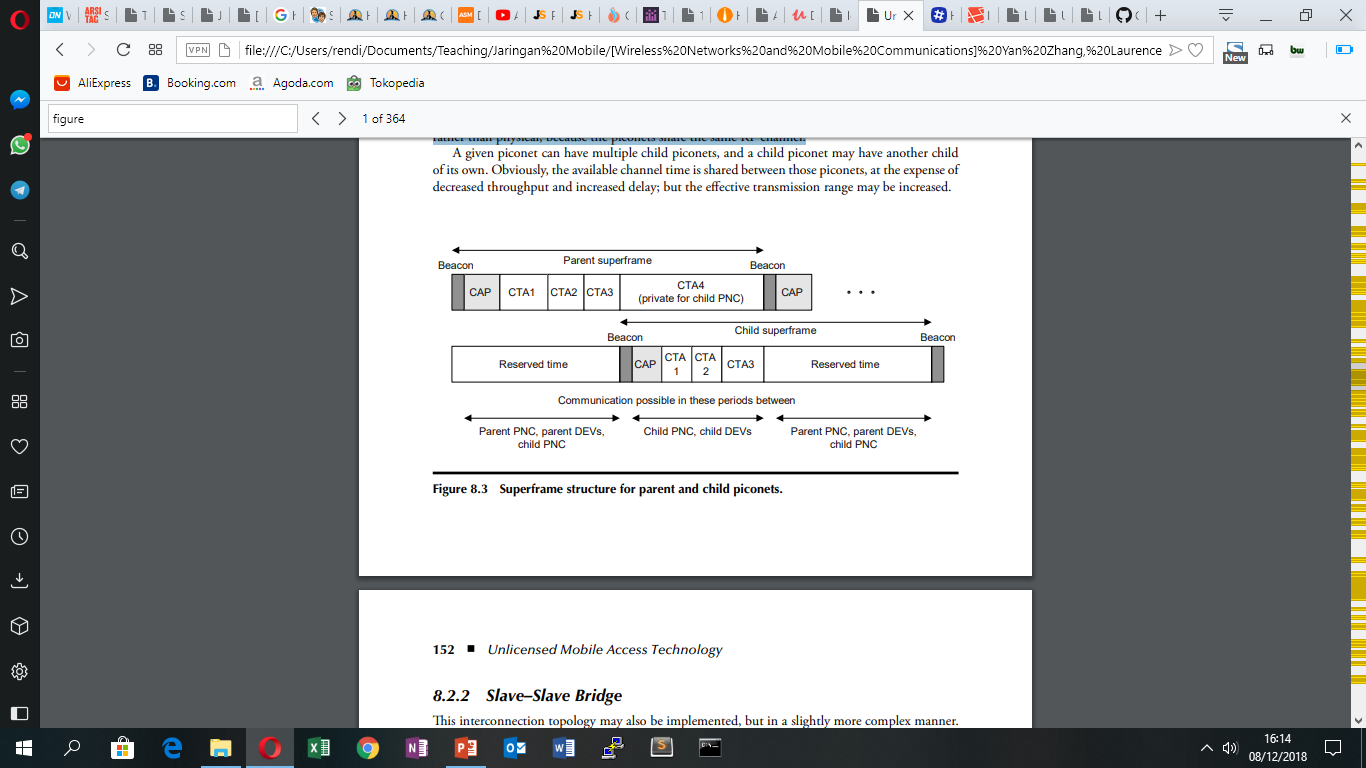 Implementing Mesh Networks with 802.15.3
Two common approaches, namely the master–slave bridge and the slave–slave bridge are used for piconet interconnection in different networks. In the case of a master–slave bridge, Figure 8.2, the bridge device is the PNC for Piconet 2 and a normal member of Piconet 1. In the case of a slave–slave bridge, The bridge device is an ordinary member (DEV) in both piconets. We can combine both types of bridges in the mesh environment to cover larger areas. The choice of the type of interconnection depends on location of the bridge device within the mesh network. The interconnection will be established through a master–slave bridge if a PNC-capable device is located such that it can easily control one piconet and participate in the other one. On the other hand, the slave–slave bridge can be used if no suitable PNC-capable device can be found, or if the two piconets operate on different RF channels, possibly because the traffic volume is too high to be serviced with half the available bandwidth
Operation of the Master–Slave Bridge
The bridge establishes a connection between a parent and a child piconet where the bridge device acts as the PNC of the child piconet. The bridge device maintains two queues to temporarily store, and subsequently deliver, the traffic in both directions. As can be seen from Figure 8.3, the superframe duration is the same for both parent and child piconets; in fact, the child superframe is simply a private CTA from the parent superframe. The only setup operation needed in this case is for the child piconet PNC to request a private CTA as explained above. Once such a CTA is allocated by the parent piconet PNC, the child piconet PNC simply begins to send beacons at the beginning of the CTA, which is also the beginning of its own superframe. Devices that need to send data to the other piconet can simply request their own CTAs from their respective PNCs.
Operation of the Slave–Slave Bridge
A device that is already associated with a piconet can detect the presence of a new piconet by receiving a beacon sent by its PNC, or a control packet with a piconet identification number (PNCID) that is different from the existing one. Whenever a prospective bridge device detects the presence of two piconets within its transmission range, it initiates the connection establishment algorithm (Algorithm 1). First, the device waits for the MCTA period or CAP period to send a request command for bridging. Then, it will use the four-way handshake (RTS-CTS-DATA-ACK) to send the request command, piggybacking its current scheduling information to the neighbor PNC. The neighbor PNC adjusts its scheduling information based on the received scheduling information from its neighbor piconet. If the PNC is a master–slave bridge in its own right, it will request a private CTA from its parent PNC, trying to accommodate the demands of the bridge device. The bridge requirements are, simply, that the neighboring child piconets obtain channel time for transmission (i.e., private CTAs) without interfering with each other.
Cont.
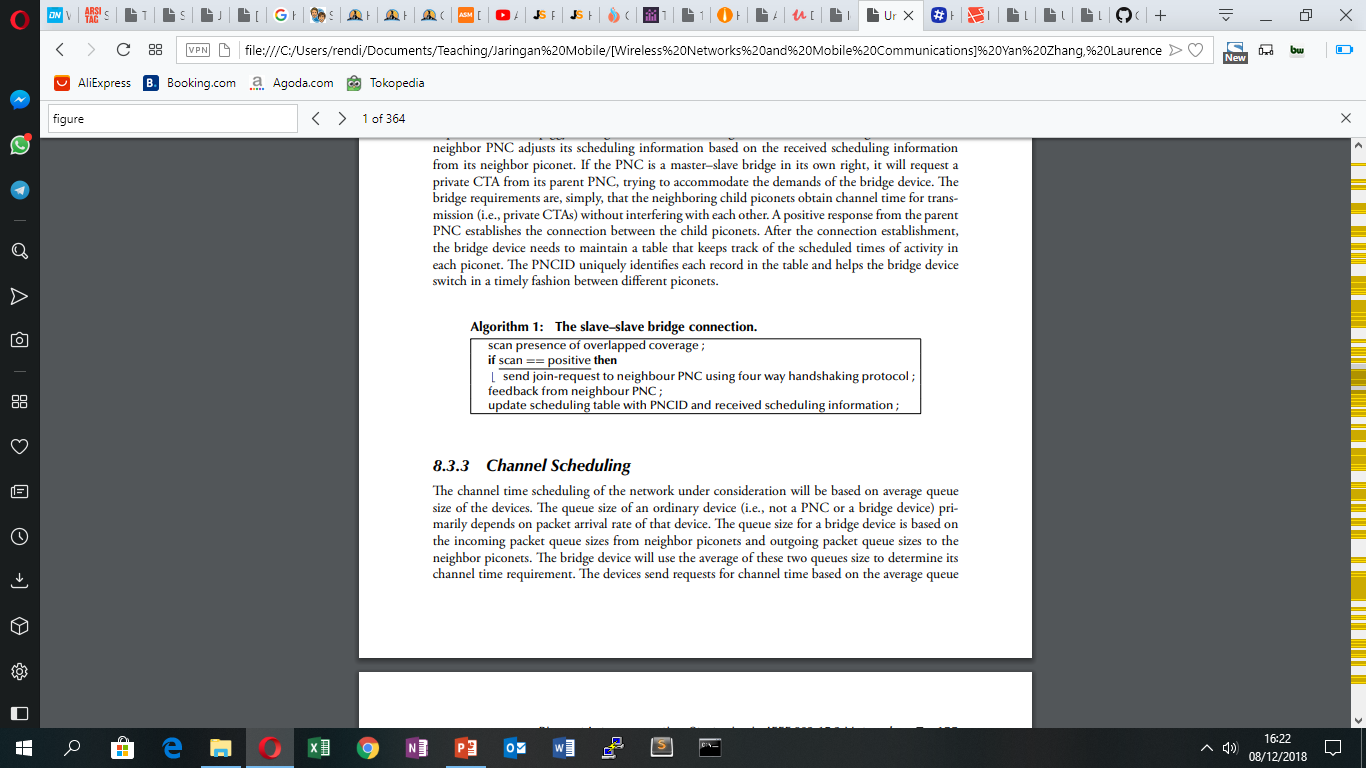 Channel Scheduling
The channel time scheduling of the network under consideration will be based on average queue size of the devices. The queue size of an ordinary device (i.e., not a PNC or a bridge device) primarily depends on packet arrival rate of that device. The queue size for a bridge device is based on the incoming packet queue sizes from neighbor piconets and outgoing packet queue sizes to the neighbor piconets. The bridge device will use the average of these two queues size to determine its channel time requirement. The devices send requests for channel time based on the average queue size to their respective PNCs. The PNC uses Algorithm 2 based on the request from the bridge in question. In case of a request from a bridge device, the PNC schedules channel time and a private CTA (for the child piconet) such that there will be no overlap of channel time between the two adjacent piconets
Cont.
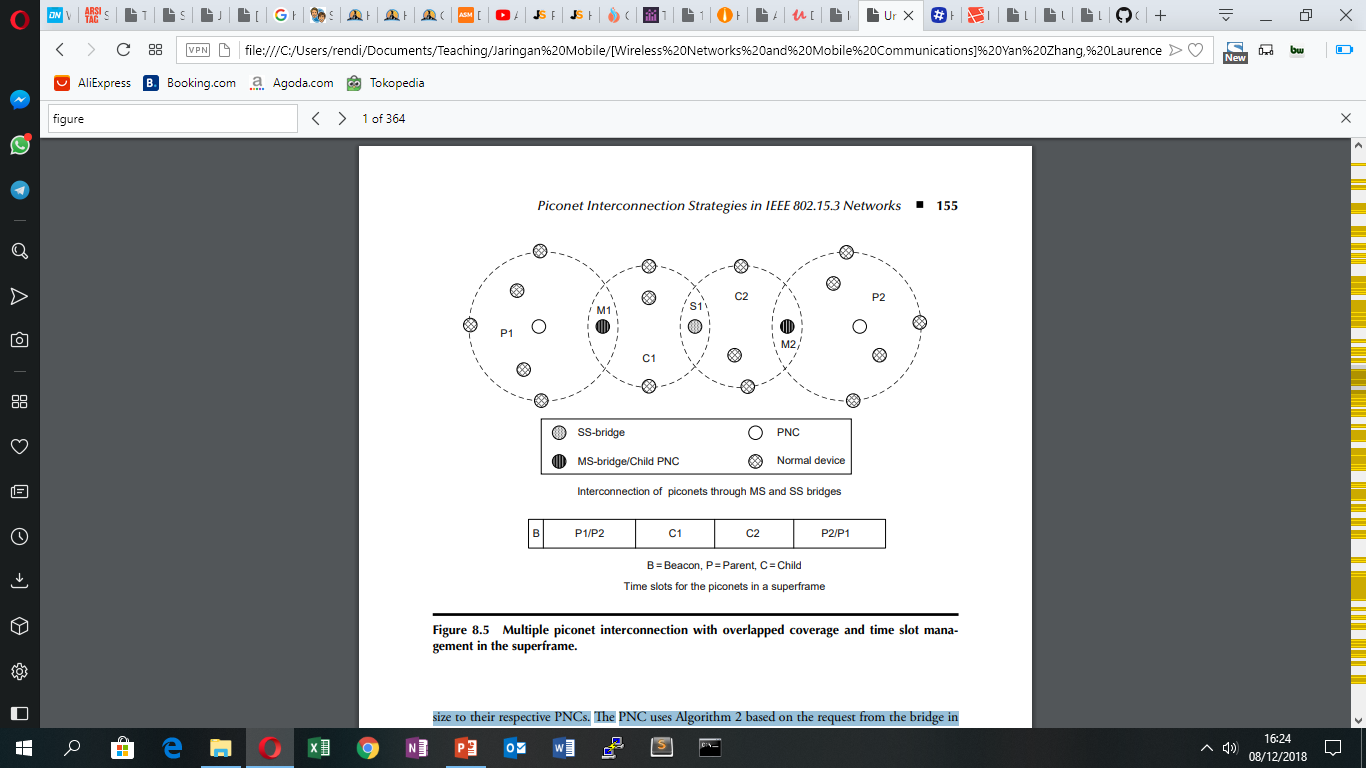 Cont.
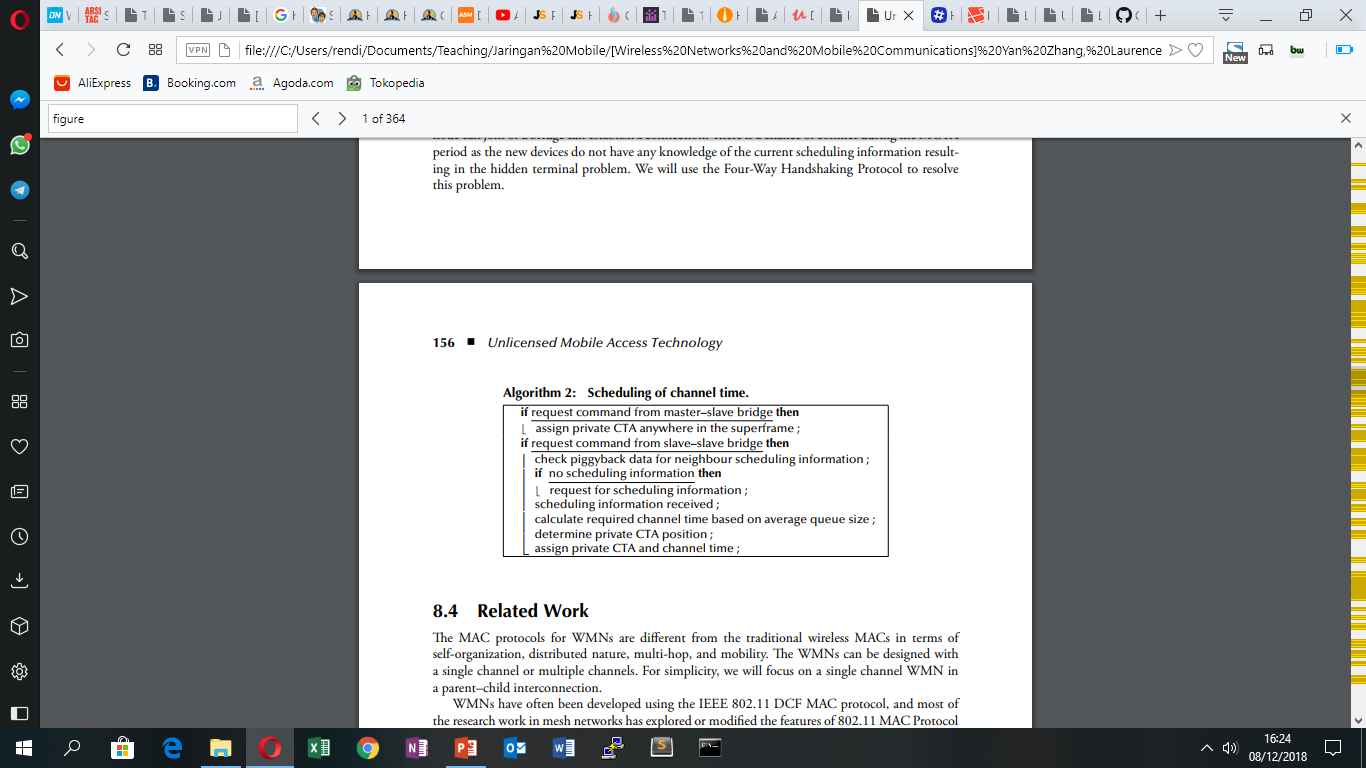 Summary
In this chapter, we have proposed interconnection schemes between 802.15.3 piconets and a networkwide scheduling policy to allocate channel time to the devices. We have discussed how the interconnection of piconets in mesh environment can affect scheduling when the bridge has overlapped coverage area with the same channel. Our proposed scheduling algorithm is simple and we expect that it will provide conflict-free communication and give good throughput and delay performance. Furthermore, proposed solution will help in the development of complex heterogeneous mesh network that can support mobility and dynamic topology change.